Eduvera
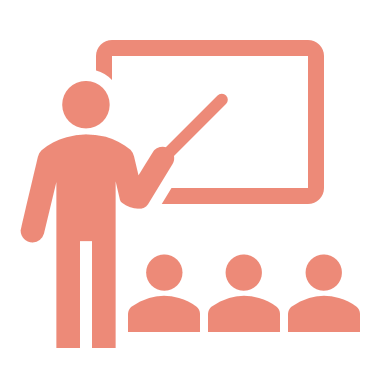 Eduvera
500+
Classes
EDUCATION PRESENTATION TEMPLATE
JOIN NOW
EXPLORE MORE
120K
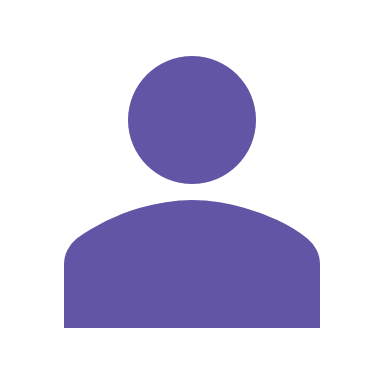 Students Joined
sub1studio
www.eduvera.com
Eduvera
Welcome to Eduvera Academy
Lorem ipsum dolor sit amet, consectetur adipiscing elit, sed do eiusmod tempor incididunt ut labore et dolore magna aliqua. Suspendisse potenti nullam ac tortor vitae purus faucibus ornare. Tellus elementum sagittis vitae condimentum id venenatis mattis ullamcorper velit sed.
EDUVERA SINCE 2017
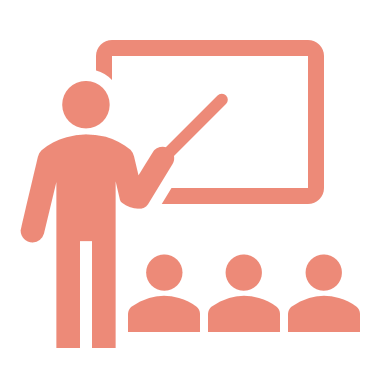 Lectus proin nibh nisl condimentum id venenatis a condimentum. Aliquam id diam maecenas ultricies. Diam maecenas sed enim ut sem viverra. Nisl condimentum id venenatis.
220K
Students
Eduvera
Start learning new things daily with us
Lorem ipsum dolor sit amet, consectetur adipiscing elit, sed do eiusmod tempor incididunt ut labore et dolore magna aliqua. Suspendisse potenti nullam ac tortor vitae purus faucibus ornare. Tellus elementum sagittis vitae et leo duis ut diam quam nisl condimentum id venenatis.
BEST WAY TO LEARNING
BEST REPUTATION
Lectus proin nibh nisl condimentum id venenatis a condimentum. Aliquam id diam maecenas ultricies. Tellus elementum sagittis vitae leo duis ut diam quam nisl condimentum id venenatis.
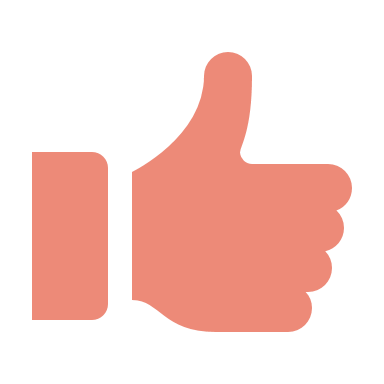 Consectetur adipiscingut
Eduvera
About Eduvera
More than just normal learning
GROW YOUR SKILL FOR YOUR CAREER
Duis aute irure dolor in reprehenderit in voluptate velit esse cillum ipsum dolor sit es lorem ipsum dolor siabes dolore magna aliqua uta enimvas ad minimasa veniam nostrud consectetur adipiscinc elita vederico fernandesi uisas aute irure dolor ins reprehenderit that anim est laborum vederico voluptate velit esse cillum magna aliqua minimasa ipsum voluptate.
Eduvera
About Eduvera
Improve and ready for better future
ARE YOU READY TO JOIN US?
Duis aute irure dolor in reprehenderit in voluptate velit esse cillum ipsum dolor sit es lorem ipsum dolor siabes dolore magna aliqua uta enimvas ad minimasa veniam nostrud consectetur adipiscinc elita vederico fernandesi uisas aute irure dolor ins reprehenderit that anim id est laborum vederico voluptate velit esse cillum magna aliqua uta enimvas ad minimasa ipsum voluptate.
FLEXIBLE LEARN
EASY SCHEDULE
Duis aute irure dolor in reprehenderit in voluptate velit esse cillum magna enimvas minimasa.
Duis aute irure dolor in reprehenderit in voluptate velit esse cillum magna enimvas minimasa consectetur.
Eduvera
Our Services
Improve your skill with learning
01. BEST LECTURES
Duis aute irure dolor incalm reprehenderit in voluptate
02. REPUTATION
Lorem ipsum dolor sit amet, consectetur adipiscing elit, sed do eiusmod tempor incididunt ut labore dolore magna aliqua. Suspendisse potenti nullam ac tortor vitae purus faucibus ornare.
Duis aute irure dolor incalm reprehenderit in voluptate
Duis aute irure dolor in reprehenderit in voluptate velit esse cillum magna aliqua uta enimvas ad minimasa consectetur.
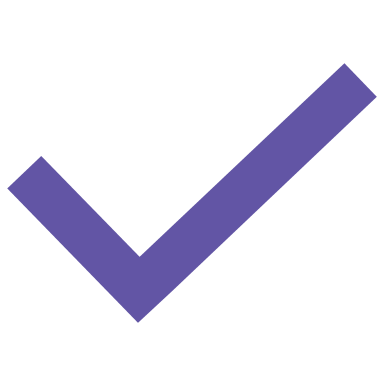 03. ONLINE CLASS
Duis aute irure dolor incalm reprehenderit in voluptate
Reprehenderit in voluptate velit cillum vesiabes dolore veniam.
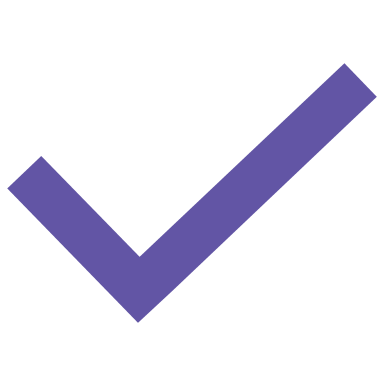 Lectus condimentum venenatis condimentum. Aliquam diam maecenas ultram maecenas sed enim viverra.
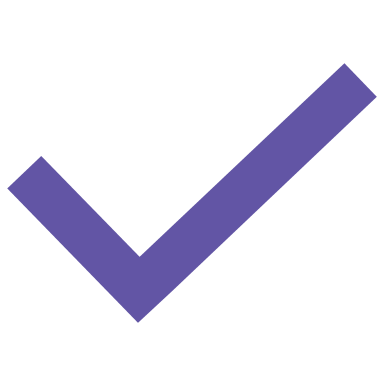 Eduvera
EASY SCHEDULE
Our Key Values
Lectus venenatis condimentum aliquam diam maecenas ultram maecenas sed viverra.
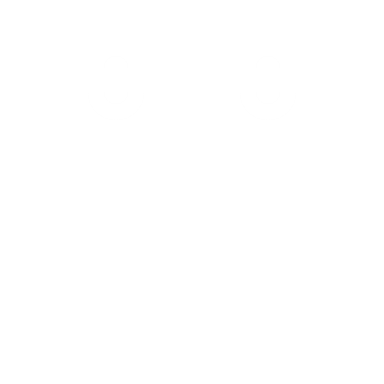 Lorem ipsum dolor siamet, consectetur adipiscing elit, sed do eiusmod tempor incididunt ut labore et dolore magna aliqua. Suspendisse potenti nullam ac tortor vitae purus faucibus ornare.
BEST LECTURES
Lectus venenatis condimentum aliquam diam maecenas ultram maecenas sed viverra.
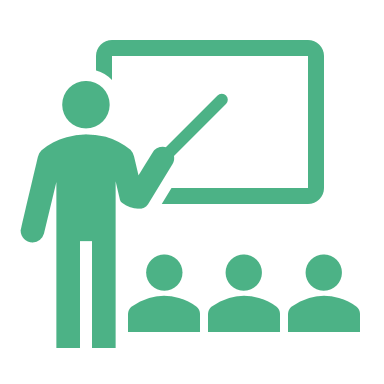 DIGITAL LEARNING
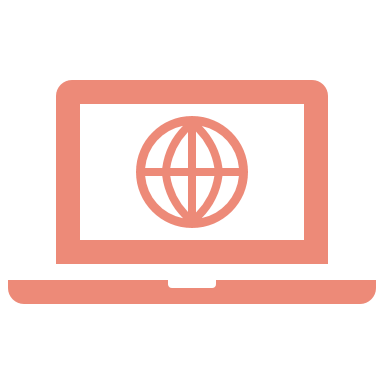 Lectus venenatis condimentum aliquam diam maecenas ultram maecenas sed viverra.
STUDENT CONSULTATION
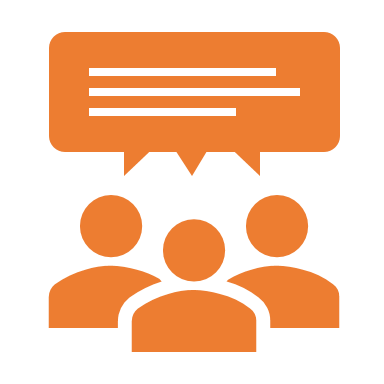 Lectus venenatis condimentum aliquam diam maecenas ultram maecenas sed viverra.
Eduvera
Why should us?
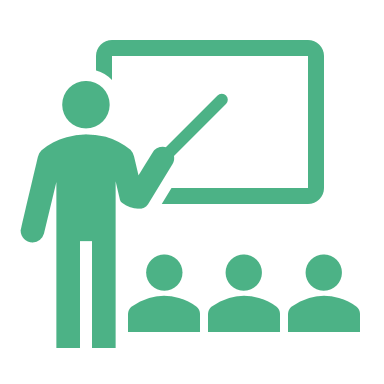 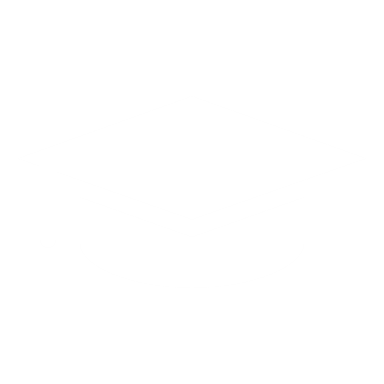 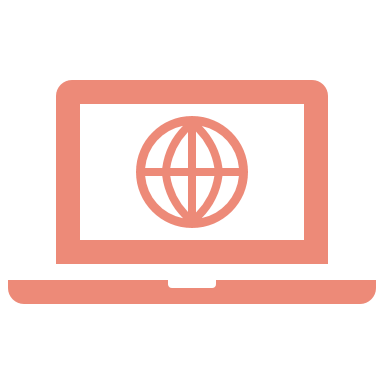 SCHOLARSHIP
DIGITAL LEARNING
BEST LECTURES
Voluptate beliton essesa in cillum ipsum dolor sthe mawna aliquasi consectetur
Voluptate beliton essesa in cillum ipsum dolor sthe mawna aliquasi
Voluptate beliton essesa in cillum ipsum dolor sthe mawna aliquasi
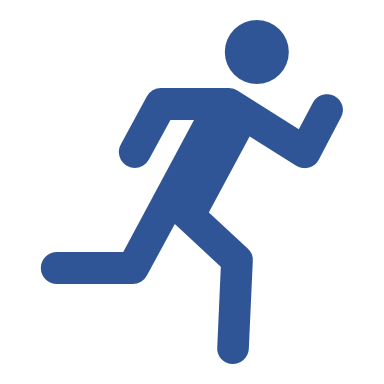 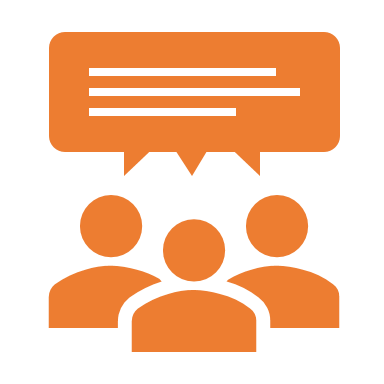 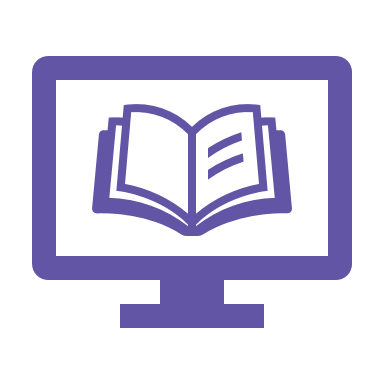 ONLINE LEARNING
PRACTICAL LEARNING
STUDENT CONSULTATION
Voluptate beliton essesa in cillum ipsum dolor sthe mawna aliquasi
Voluptate beliton essesa in cillum ipsum dolor sthe mawna aliquasi
Voluptate beliton essesa in cillum ipsum dolor sthe mawna aliquasi
Eduvera
Our Team
Professional and amazing teacher
LEARN FROM THE BEST
Lorem ipsum dolor sit amet, consectetur adipiscing elit, sed do eiusmod tempor incididunt ut labore et dolore magna aliqua. Suspendisse potenti nullam ac tortor vitae purus faucibus ornare. Tellus elementum sagittis vitae et leo duis ut diam quam. Nisl condimentum id venenatis. Feugiat sed lectus vestibulum mattis ullamcorper velit sed potenti nullam ac tortor vitae.
Eduvera
Meet our best teacher
Lorem ipsum dolor sit amet, consectetur adipiscing elit, sed do eiusmod tempor incididunt ut labore et dolore aliqua
See more ▶
Aubrey Grace
Daniel Smith
Liza Brian
Abigail Madison
MATH TEACHER
IT TEACHER
SAINS TEACHER
IT TEACHER
Eduvera
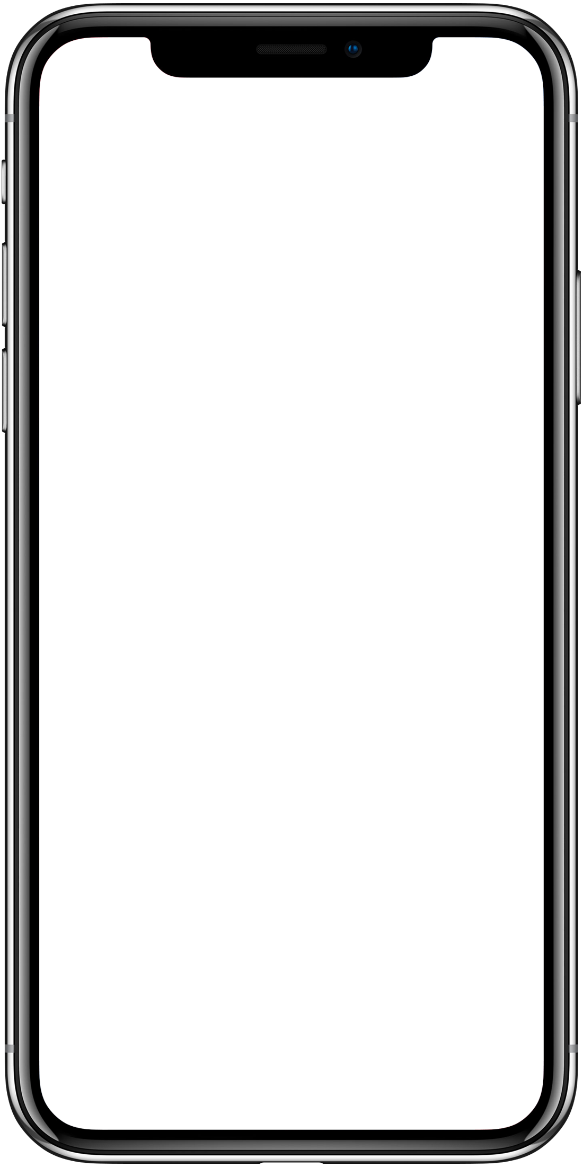 Help our student grow their career
01
EXPERT LECTURER
Lectus condimentum venenatis condimentum. Aliquam diam maecenas ultram maecenas sed enim viverra.
02
BEST REPUTATION
Lectus condimentum venenatis condimentum. Aliquam diam maecenas ultram maecenas sed enim viverra.
03
SCHOLARSHIP
Lectus condimentum venenatis condimentum. Aliquam diam maecenas ultram maecenas sed enim viverra.
Eduvera
Eduvera Charts
EDUVERA PROGRESS IN 2020
Duis aute irure dolor in reprehenderit in voluptate velit esse cillum ipsum dolor sit es lorem ipsum dolor siabes dolore magna aliqua uta enimvas ad minimasa veniam nostrud consectetur adipiscinc elita vederico fernandesi  enimvas minimasa veniam nostrud consectetur adipiscinc elita vederico fernandesi uisas aute adipiscinc elita .
voluptate velitesse clum ipsum dolor sit anim lorem ipsum dolor minimasa veniam nostrud magna minimasa veniam nostrud .
90%
Eduvera
Eduvera Infographic
TEXT TITTLE HERE
TEXT TITTLE HERE
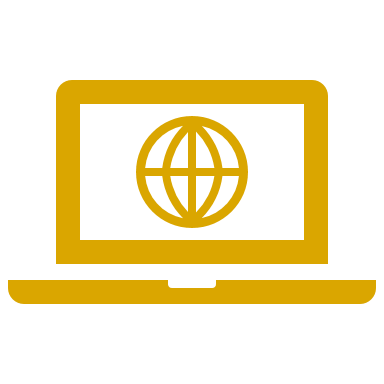 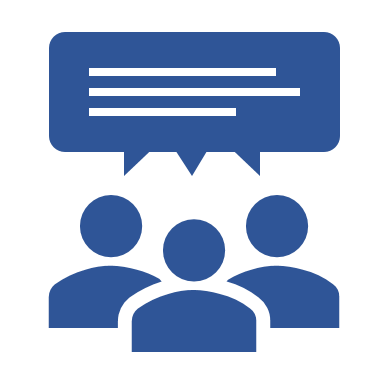 Voluptate beliton essesa in cillum ipsum dolor sthe mawna aliquasi consectetur internase nostusa
Voluptate beliton essesa in cillum ipsum dolor sthe mawna aliquasi consectetur internase nostusa
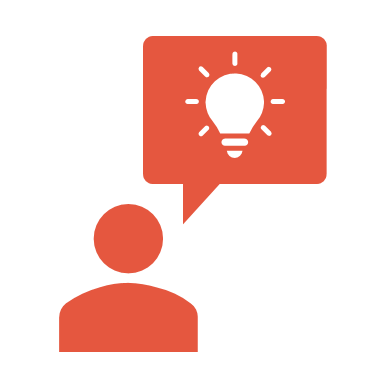 TEXT TITTLE HERE
TEXT TITTLE HERE
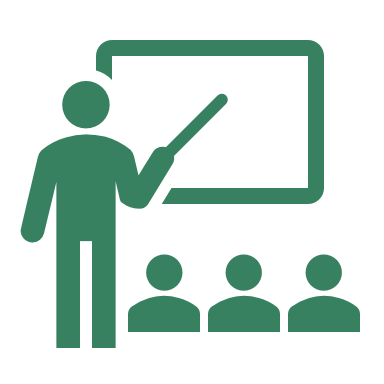 Voluptate beliton essesa in cillum ipsum dolor sthe mawna aliquasi consectetur internase nostusa
Voluptate beliton essesa in cillum ipsum dolor sthe mawna aliquasi consectetur internase nostusa
Contact Us
Consectetur adipiscing elit, sed do eiusmod tempor incididunt ut labore et dolore magna aliqua. Suspendisse potenti nullam tortor vitae purus faucibus ornare.
OUR ADDRESS
OFFICE HOURS
Street Name, 45, Building 445566, State, Country
Monday –Friday
08:00 – 17:00
PHONE
EMAIL
(800) 123 4567
email@yourcompany.com
GET IN TOUCH WITH US
Eduvera
Thank You
THANKS FOR YOUR ATTENTION
sub1studio
www.eduvera.com